第五章 法華六瑞序
三、凝聚心光 入微妙法
四、眉間毫光 境界奧秘
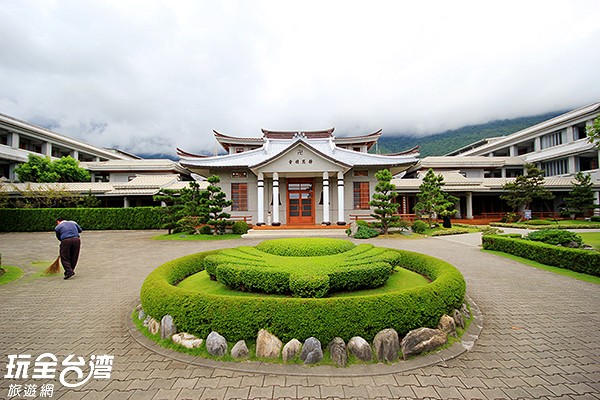 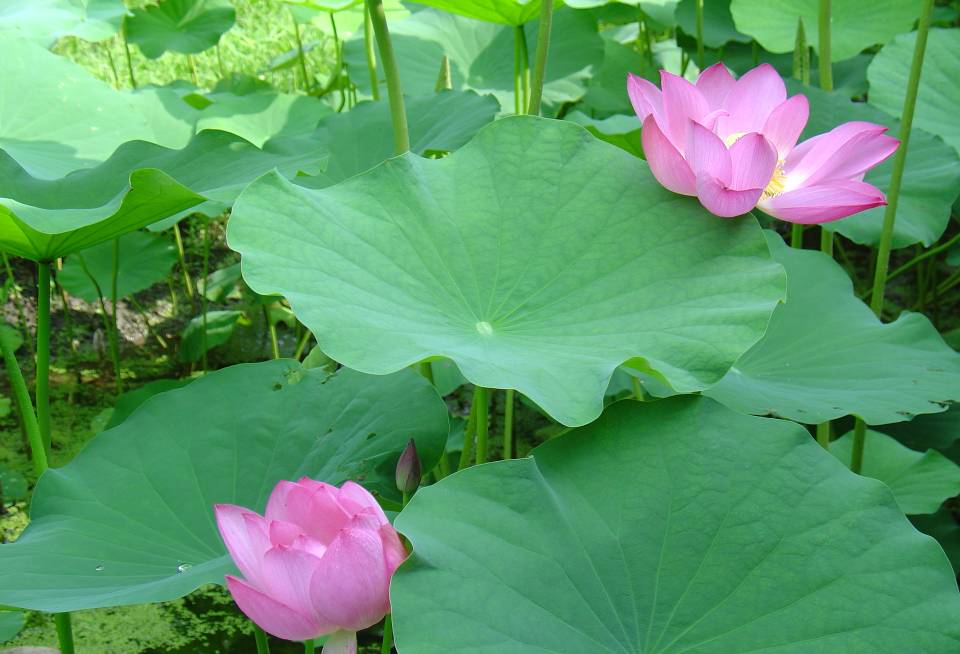 雙和中和三   羅恒源(本吾)
法華六瑞相
說法-佛陀講《無量義經》
入定：入「無量義處三昧」
放光-「佛放眉間白毫相光，照東方萬八千世界」
六種震動-地搖震心、震落根.塵.識十八界
雨華-曼陀羅華、曼殊沙華(柔軟.適意大小之花)
心喜-大眾歡喜合掌、一心觀佛
五-三、凝聚心光 入微妙法
心之理性  畢竟常寂
眉間毫光  集於心靈之光
上人手札
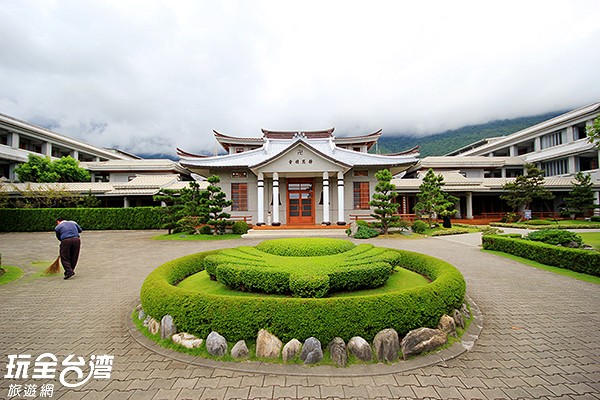 《靜思法髓妙蓮華》第二冊 P583
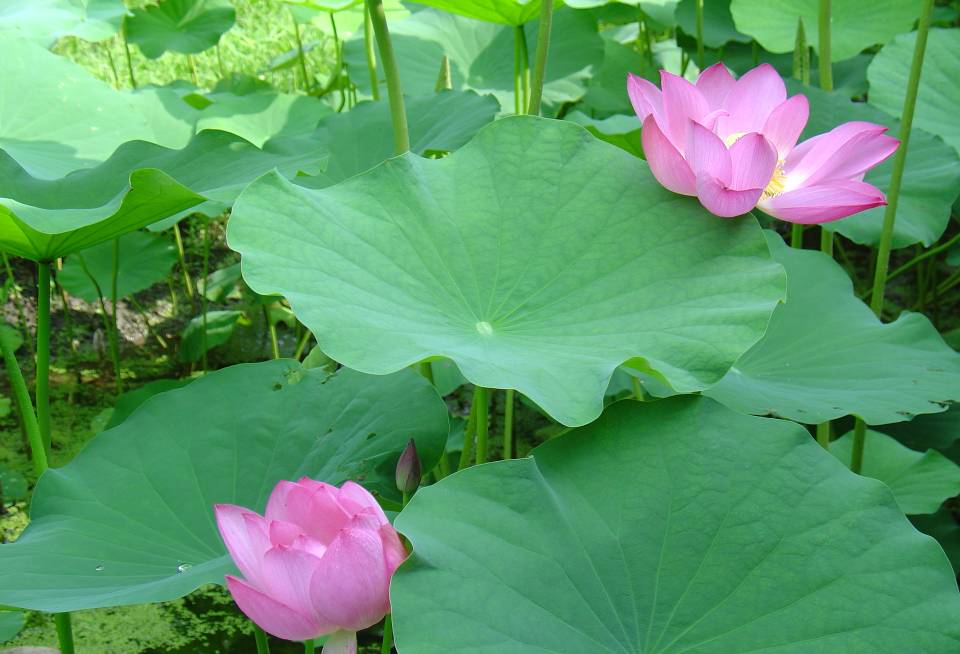 佛陀三十二相之一：兩眉之間，白毫放光
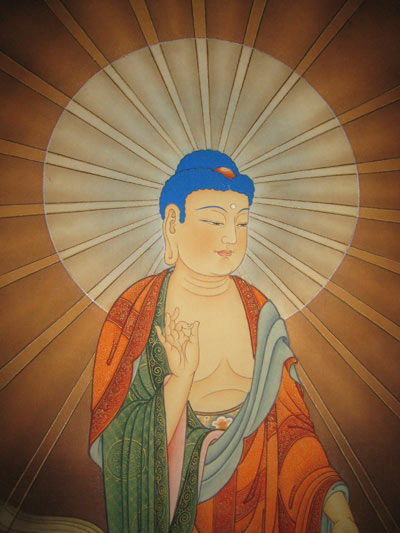 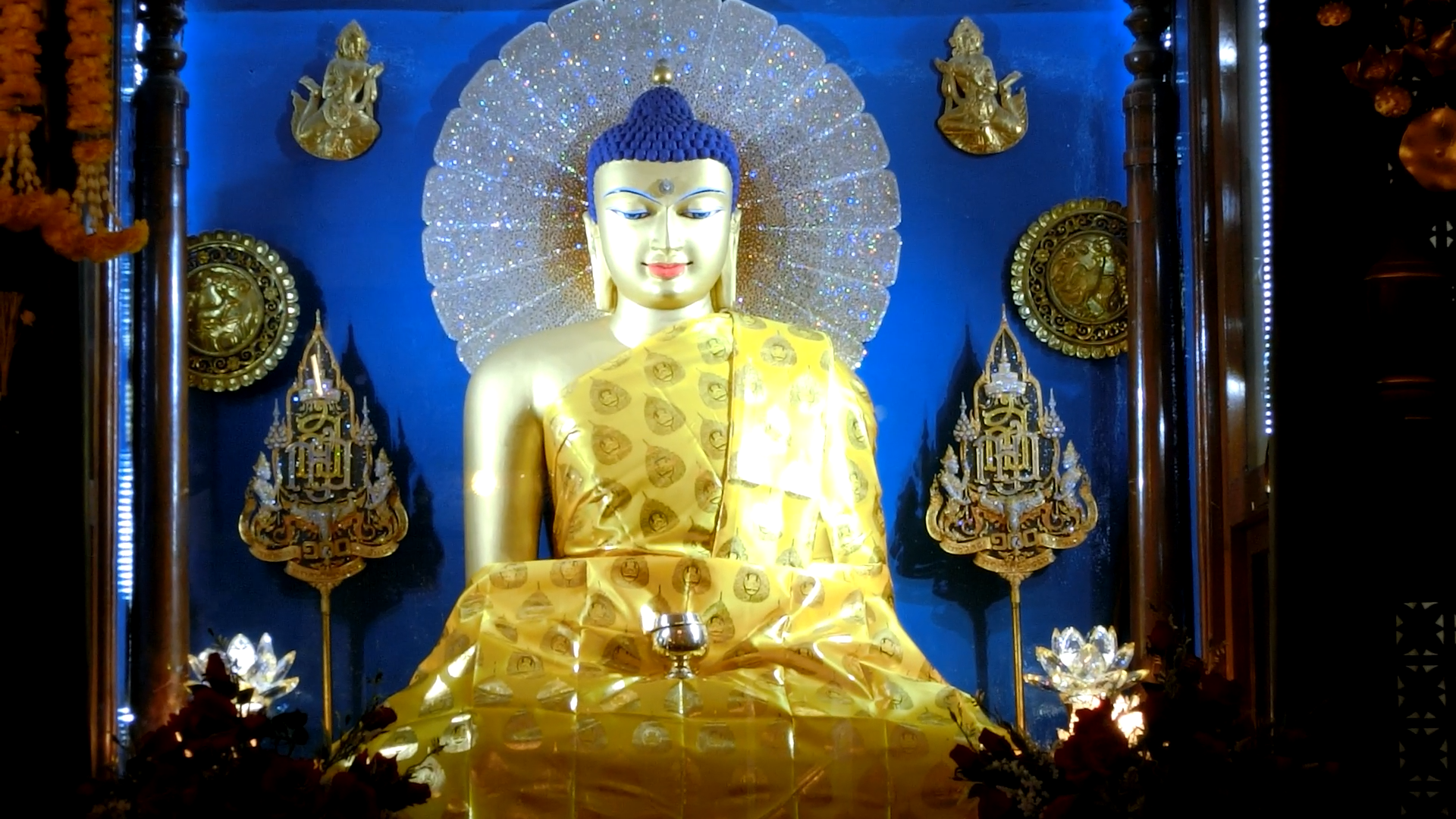 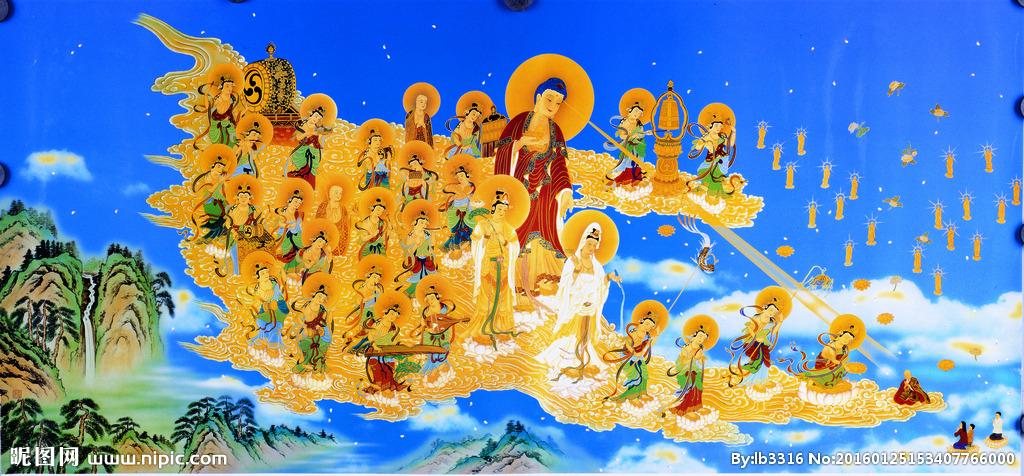 佛陀放光接引
眉間毫毛，聚集心光
佛陀兩眉之間有很特殊的毫毛，顯現所聚集的心靈之光。
其實人人本具心光，只是我們的心放鬆、散逸，因此心光無法聚集。
例如：凸透鏡在太陽底下能聚集熱能。心光若沒有散心、雜念，心念就能凝聚。
心念若不放鬆、渙散，智慧就能夠凝聚。
《靜思法髓妙蓮華》第二冊 P584
戒讓心思不漏失
佛陀時時將「心之理性」凝聚到最究竟的地方-常寂光土
無漏學-心要修到平時沒有漏失，觀念也沒有散佚，所學天地萬物之法能夠凝聚。
如何讓心思不漏失？要戒。
《靜思法髓妙蓮華》第二冊 P584
凝聚心光莫散失
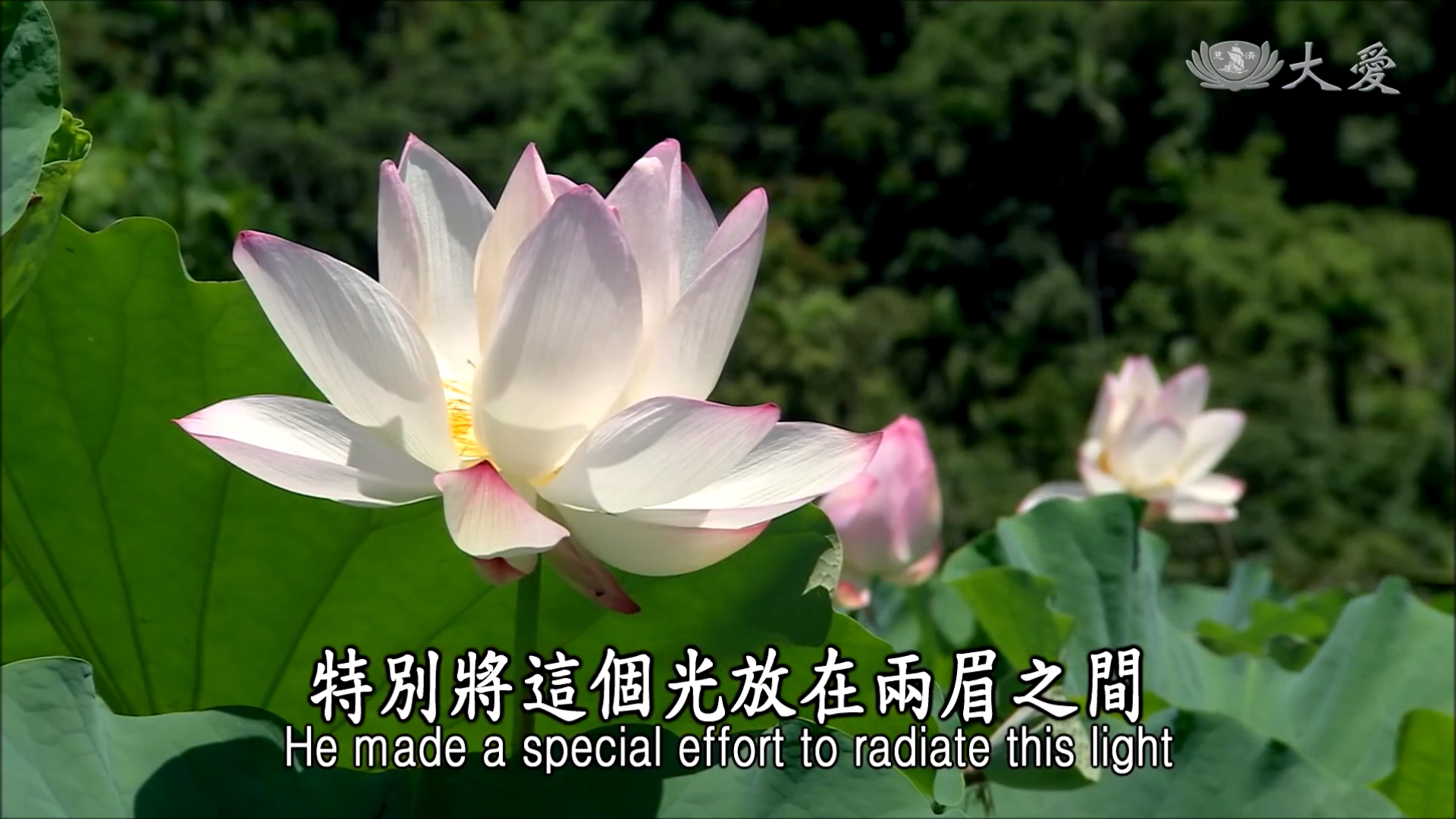 第76集凝聚心光莫散失3'41''
用超越常識的智慧
凡夫追逐六塵境，心思容易散失，心一旦散逸，智慧就不斷漏失，所以戒很重要。
有戒才能定，定才能進入「畢竟常寂」的境界。
遇事見境，所用的不是常識，而是超越常識的智慧。…所看的事都是正確的。
《靜思法髓妙蓮華》第二冊 P585
佛智收放自如
佛陀的心光 該發光時發光，該收攝時收攝。
學佛要學得心思凝聚，用在該用的時刻，其他時間也不要散失。
《靜思法髓妙蓮華》第二冊 P585
例如：參加宴會時，可以喝雞尾酒嗎？
可以吃葷嗎？
佛陀發光現瑞之意義
讓人生起尊重心
此次講經意義非凡
讓眾生心的能量不渙散，凝聚精神聽法。
另每個人都進入「心之理性、畢竟常寂」
此時就是佛陀應機、應境說法的時刻。
《靜思法髓妙蓮華》第二冊 P586
一、至心敬仰佛
經 文
「爾時，佛放眉間白毫相光，照東方萬八千世界，靡不周遍，下至阿鼻地獄，上至阿迦尼吒天。」
靡不周遍-沒照不到的地方。
《靜思法髓妙蓮華》第二冊 P586-587
東方為諸佛因行之始
「凡佛說經，均有放光之瑞。見佛光明之德，知佛為世、出世間之最殊勝，特隨順眾生以為顯現。
佛所放之身光各各不同，此所放光，為兩眉中間之白毫相光。
其所照之境，本經三種譯本皆為東方，則東方眾生之與佛有緣可見。
又東方為日所出之方，世間之光以日為本，故東為諸方之始，即東方為諸佛因行之始。」
《靜思法髓妙蓮華》第二冊 P587
佛陀說法放光各各不同
講《地藏經》：三次放光
第一品：放百千萬億大光明雲
第六品：舉身放大光明
第十二品：從頂門上放百千萬億大毫相光
講《無量壽經》：「威光赫奕，如融金聚，又如明鏡，影暢表裡，現大光明，數千百變。」
毫光照東方  東方與佛最有緣
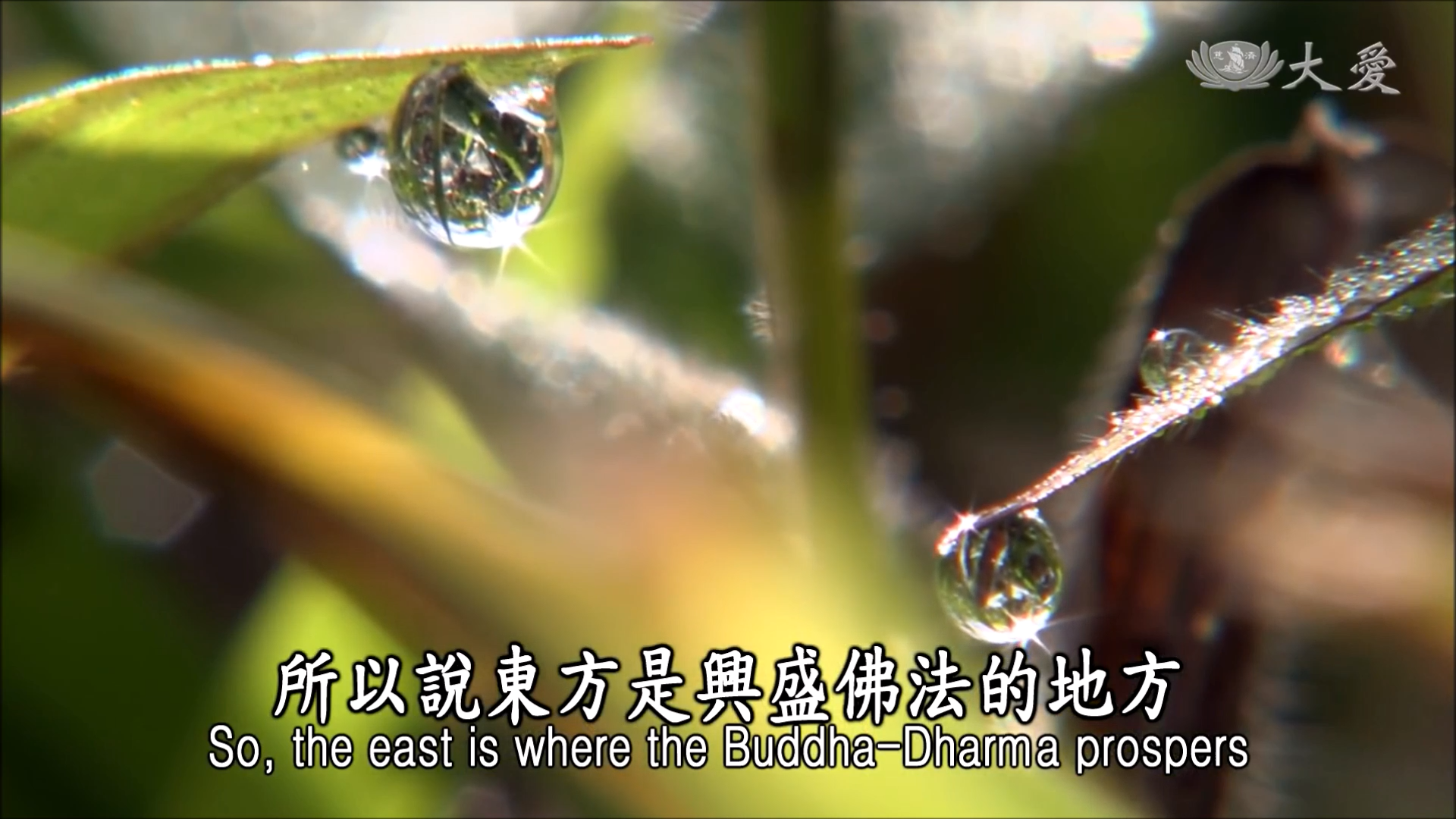 第76集毫光照東方乃與佛有緣3'36''
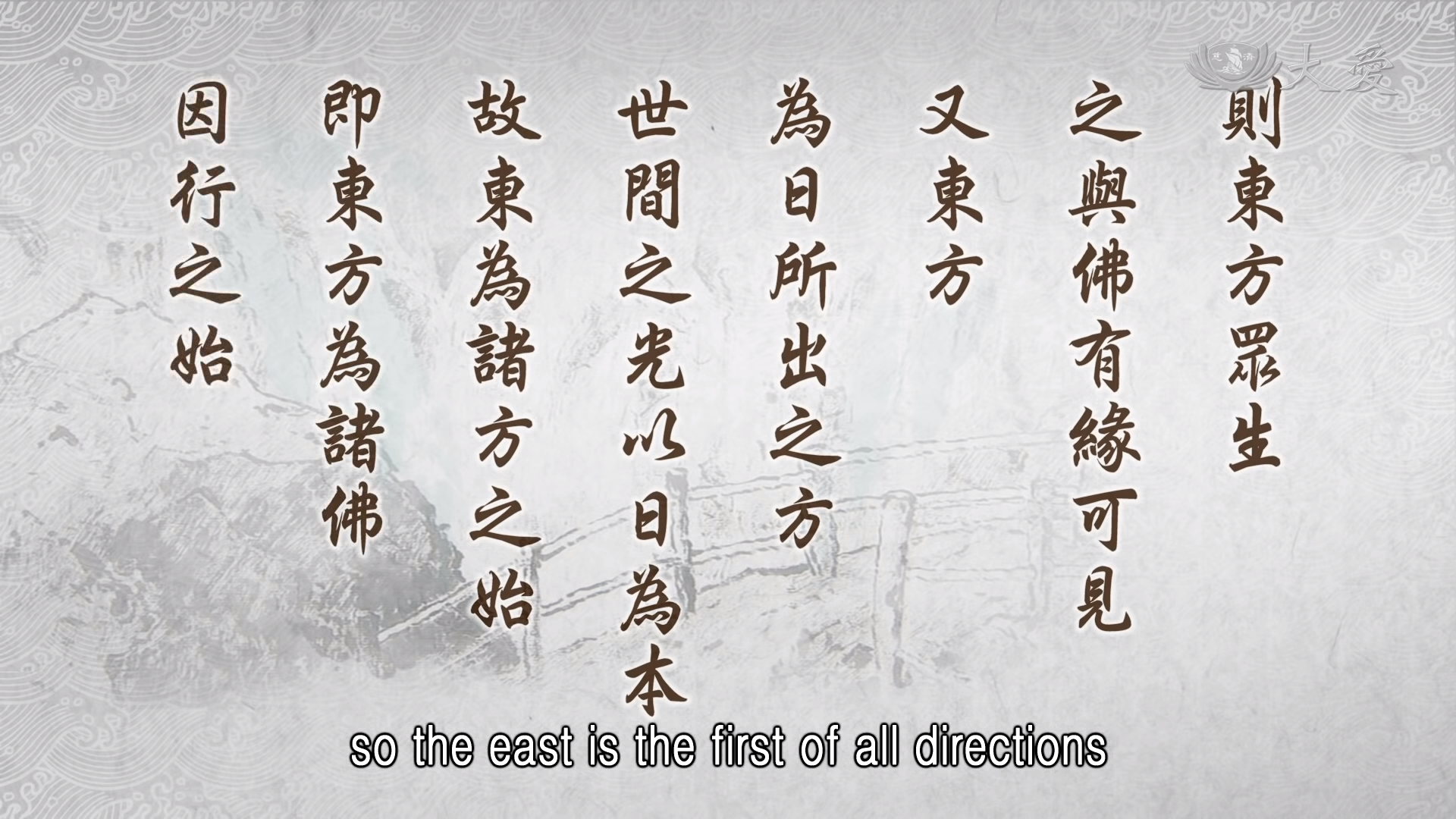 佛現光說法
佛光現瑞，知佛為世間、出世間最殊勝者。
一來說世間法-五戒、十善。
再者說出世間法-回歸自然的本性。
《靜思法髓妙蓮華》第二冊 P588-589
眉間放光，說中道法
過去講得方便法偏空或偏有，並不究竟。
法華會上，要講的是中道法，既了解真空，也能了解妙有，在真空中體會妙有。
真空妙有是中道，不偏有也不偏空，能達到「心之理性、究竟寂靜」的境界。
《靜思法髓妙蓮華》第二冊 P589
東方眾生與佛最有緣
西方出聖人，法傳於東方。
東方是興盛佛法的地方。
東方眾生與佛最有緣。
東方是諸佛因行之始，諸佛因行的起點。
《靜思法髓妙蓮華》第二冊 P589-590
「白毫相光，照東方萬八千世界」
「萬八千者，以『萬』顯萬德圓滿之果德，以『八』顯八正道之因行也。」
萬-萬德莊嚴  八-八正道
靡不周遍-普照之義，指橫界。
下至阿鼻地獄，上至阿迦尼吒天-指豎界。
阿迦尼吒-有頂之義，即色界中之色究竟天。
《靜思法髓妙蓮華》第二冊 P590-591
二、毫光照東方
東方世界眾生，與佛因緣深厚；
法傳東土緣殊勝，利根領悟深妙法。
上人手札
《靜思法髓妙蓮華》第二冊 P592
上人在台北一間研究室透過顯微鏡
上人：「這是哪裡的風景，真不錯！」
「不是啦，那是細胞裡面的細菌。」
「細菌可以有這般圖樣，分布得那麼美？」
「對呀，人體細胞裡有各種不同細菌的圖樣。」

上人：「這像一個世界。」
《靜思法髓妙蓮華》第二冊 P594
傳大法給有緣眾生
日出東方，先與佛光接觸的也是東方世界，代表東方世界眾生與佛陀因緣深厚。
佛陀為人間傳法，…將大法傳給和他有緣的眾生。
《靜思法髓妙蓮華》第二冊 P594-595
三、眾生悉盡見
經 文
「於此世界，盡見彼土六趣眾生。」
《靜思法髓妙蓮華》第二冊 P592
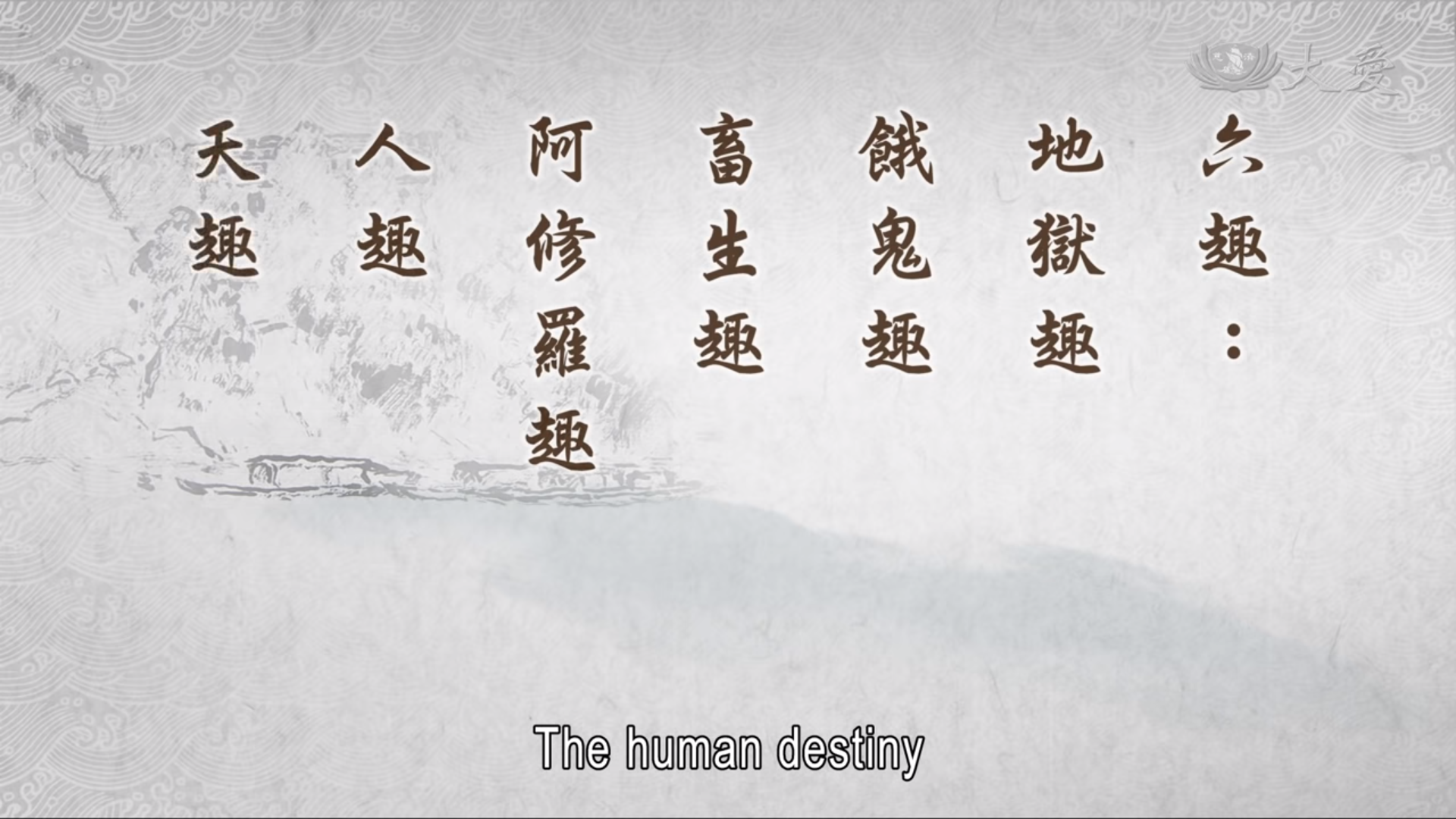 盡見彼土六趣眾生
趣，歸趣之義，以六道眾生所造有漏之業。
共分為三：
一、造惡業者，趣修羅、地獄、餓鬼、畜生
二、造五戒十善者，趣人道及欲界諸天。
三、造不動業，如修有漏禪定者，趣色界、無色界諸天。(安住禪定無動亂)。
《靜思法髓妙蓮華》第二冊 P596
需要修行，才能保得人身
此諸趣眾生，造何種因，趣何種果，由生趣死、由死趣生，輪迴不息。
六道眾生都在造「有漏業」，「有漏」就是煩惱。
《靜思法髓妙蓮華》第二冊 P596
出離三界，莫在六道中輪迴
只要心能寂靜，與佛心相應，就能隨佛光所照而看到這麼多境界。
若能了徹三界、六趣當中的種種生態，即知修行的方向，是要出離三界，而非在六道中輪迴。
《靜思法髓妙蓮華》第二冊 P598
放光變相，令眾生心與佛心結合
六趣眾生，隨因招果。
最極頂的色界天、或是受苦無間歇的地獄境界，其實在人間都看得到。
《靜思法髓妙蓮華》第二冊 P599
五-四、眉間毫光 境界奧秘
「又見彼土現在諸佛，及聞諸佛所說經法。並見彼諸比丘、比丘尼、優婆塞、優婆 夷、諸修行得道者。復見諸菩薩摩訶薩，種種因緣、種種信解、種種相貌，行菩薩道。復見諸佛般涅槃者。復見諸佛般涅槃後，以佛舍利、起七寶塔。」
經 文
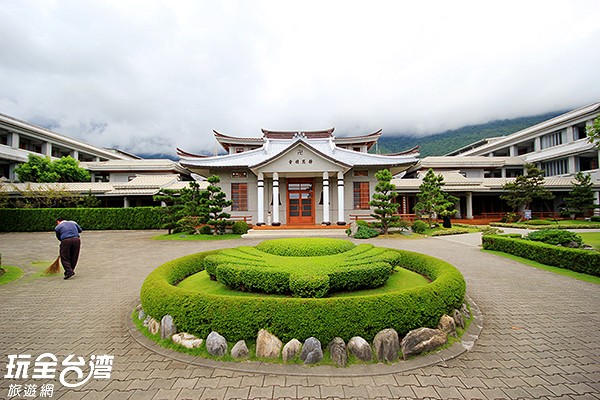 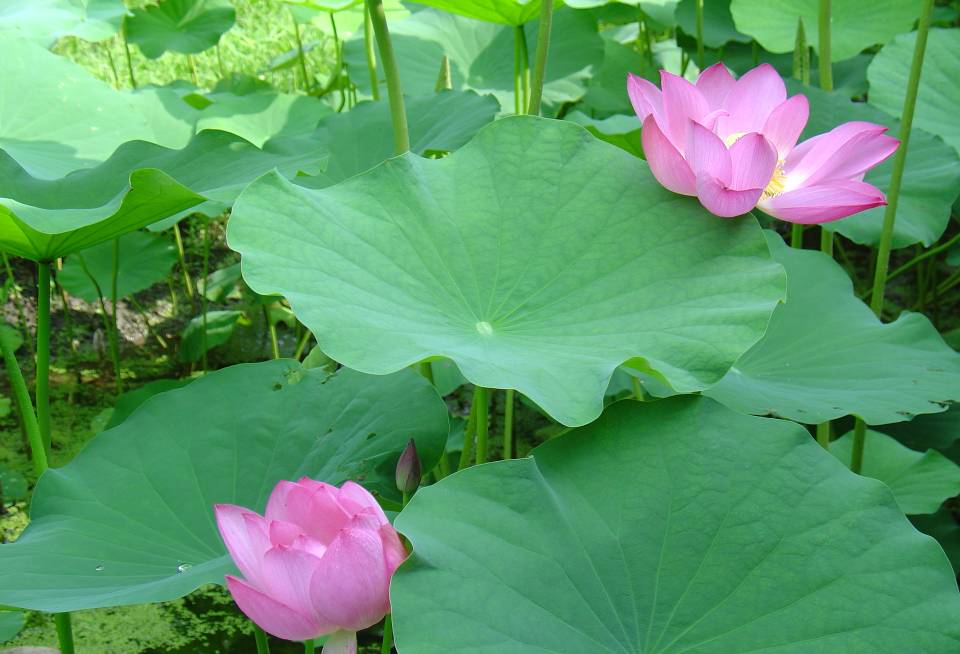 《靜思法髓妙蓮華》第二冊 P600
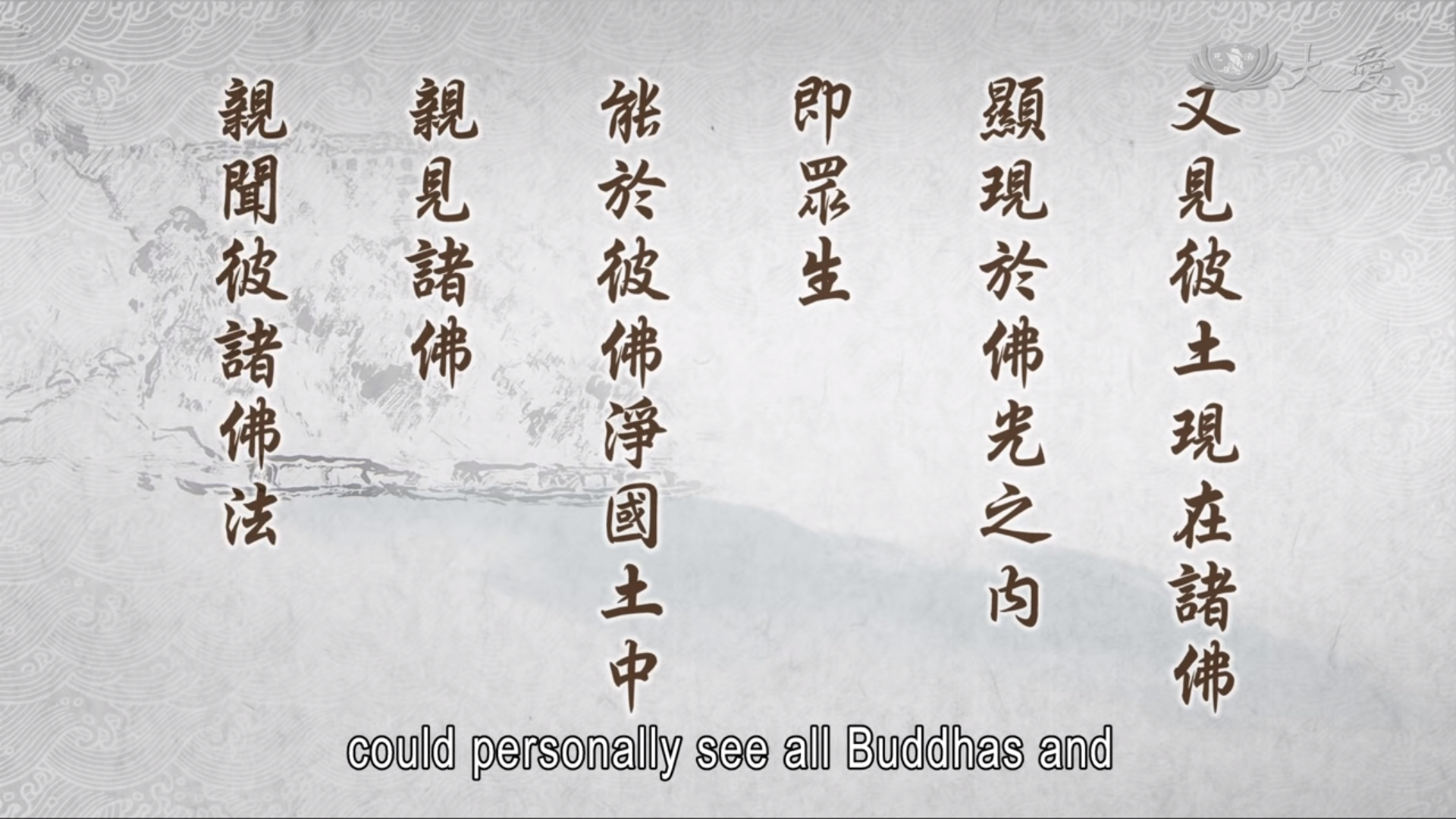 藉著佛陀白毫相光，不只看到六趣眾生，還能看到無量世界諸佛所教化的淨國土，以及其中的修行人。
所說的國土，不是器世間的國土，而是心靈的國土。
聽經學佛，將佛的精神、精髓入心，即能得見諸佛淨土。
《靜思法髓妙蓮華》第二冊 P601
毫光照東方 眾生悉盡見
「復見諸菩薩摩訶薩，種種因緣、種種信解、種種相貌，行菩薩道。」

菩薩修行各有因緣、所發願行並不相同。
以何種相貌行菩薩道，會採取甚麼行動，就要看個人的心境。
《靜思法髓妙蓮華》第二冊 P603
環保三十年感恩會 訪問環保志工邱熒格師姊
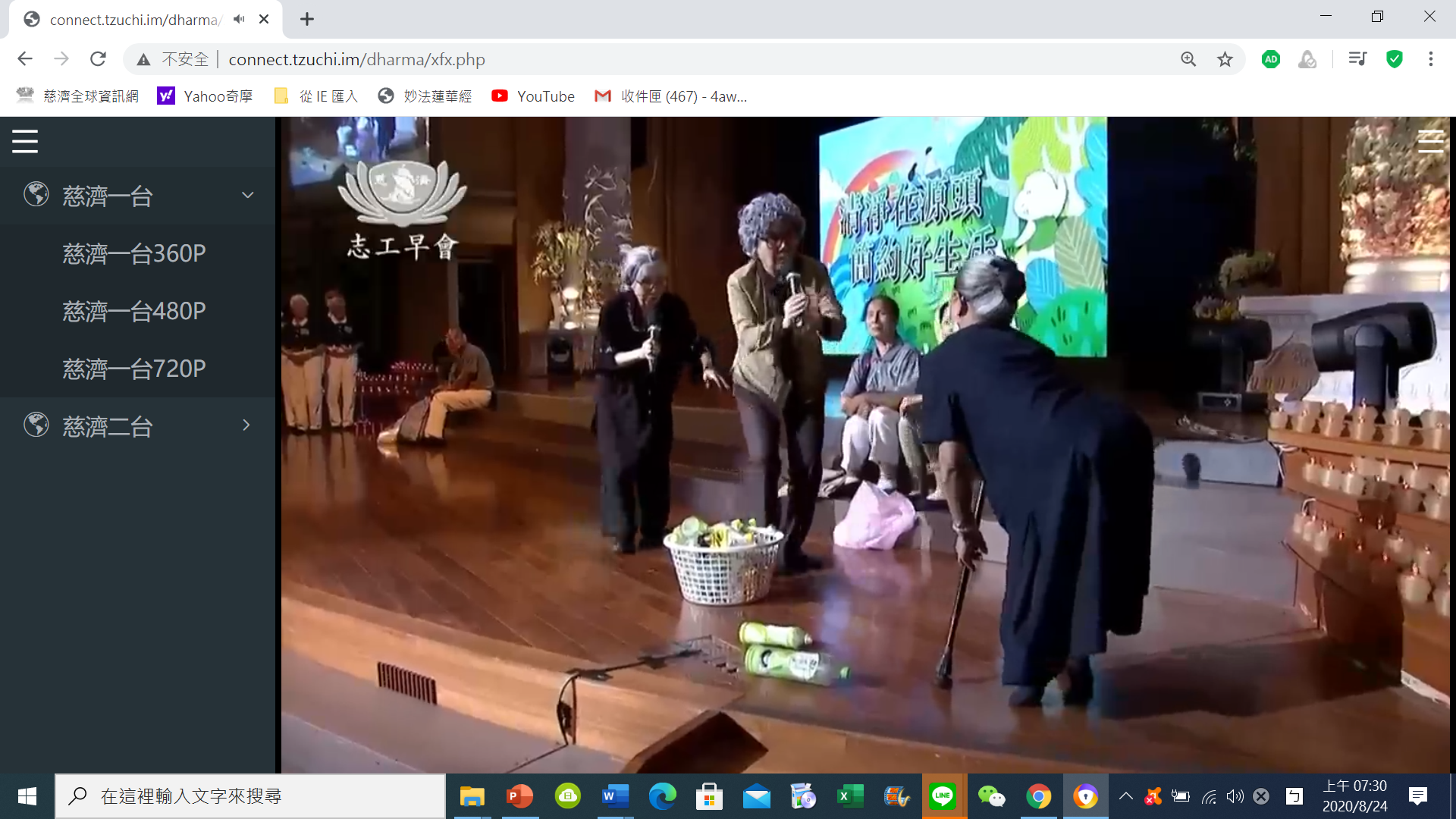 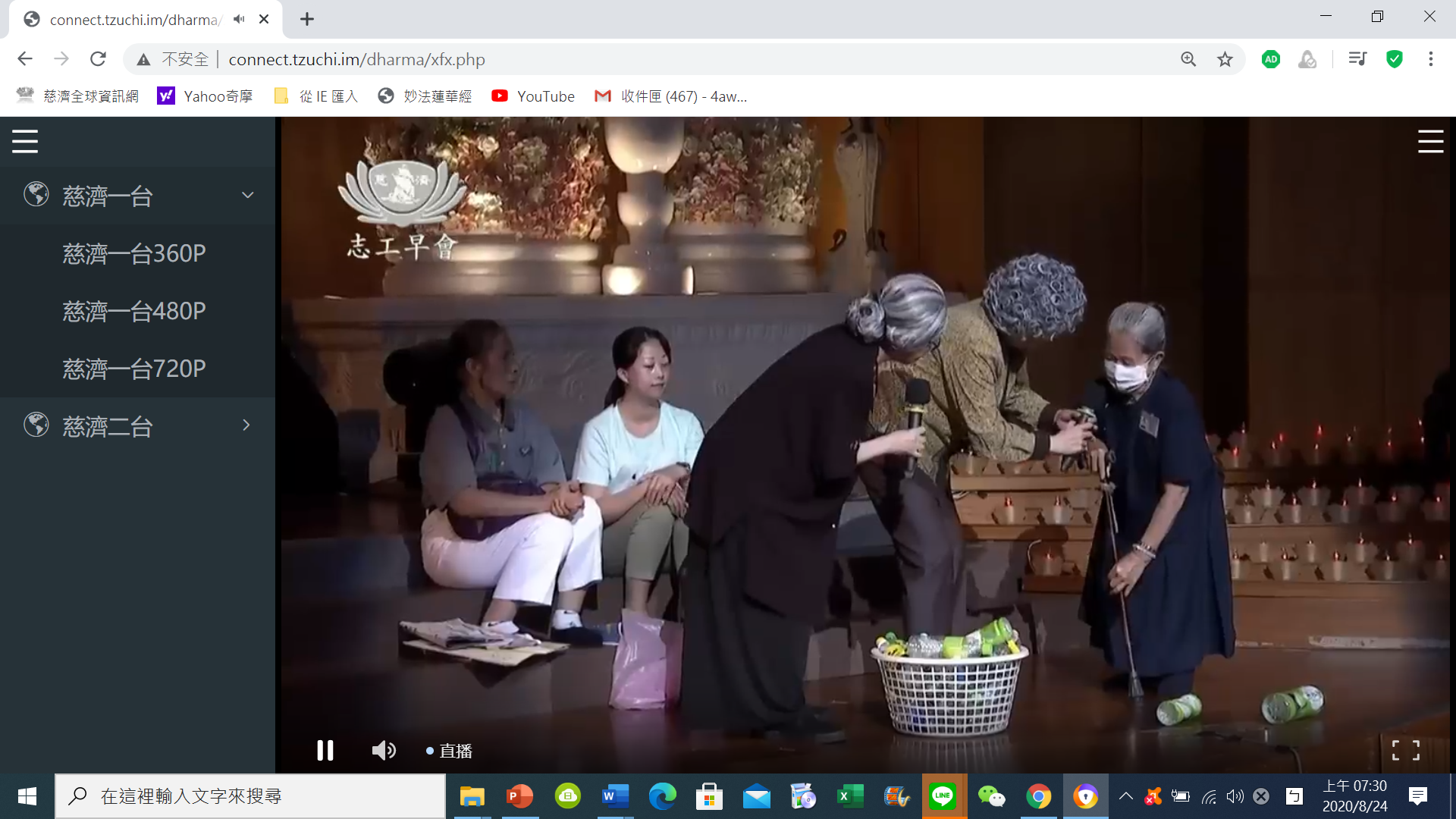 「種種相貌，行菩薩道」
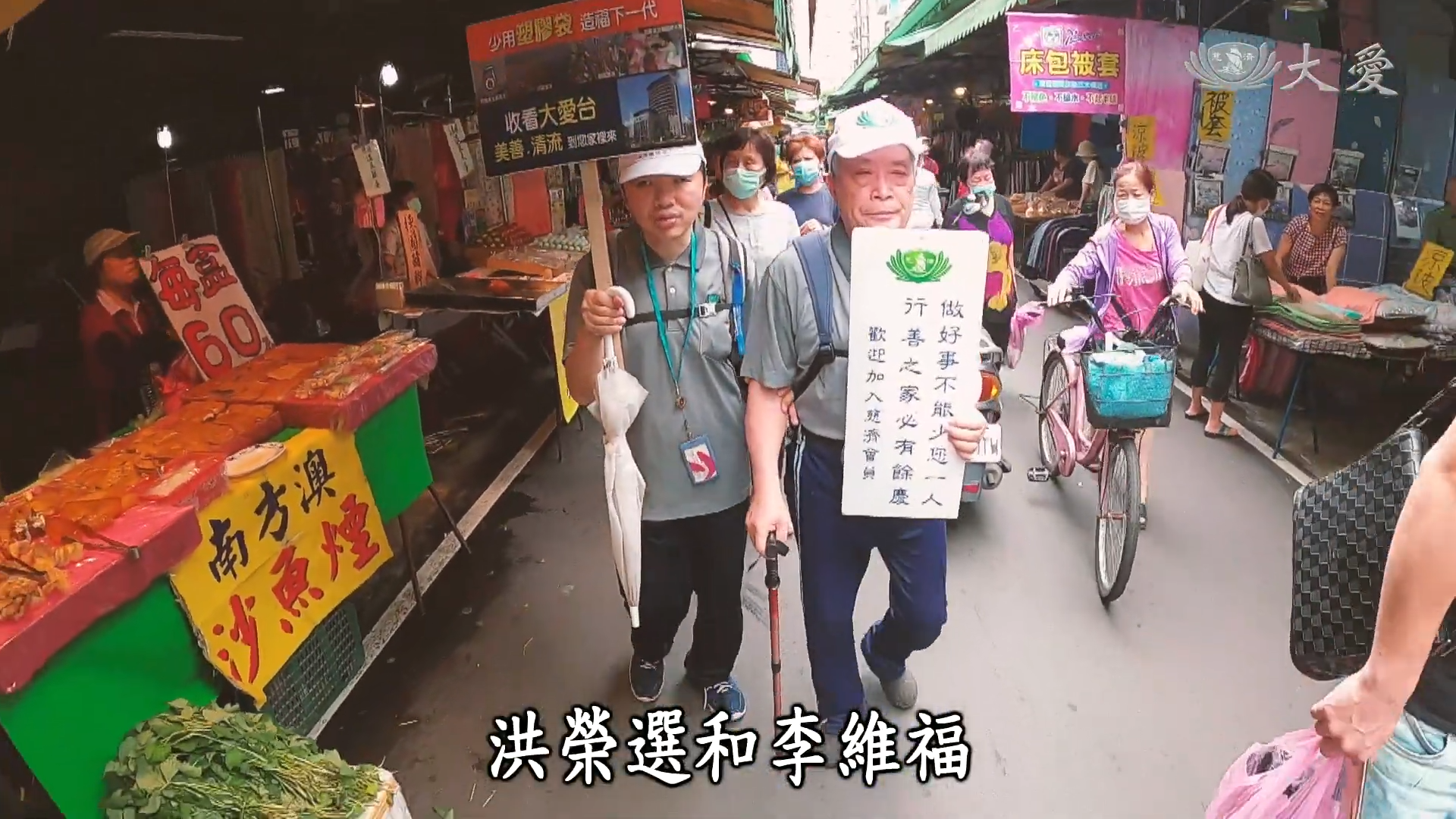 「種種因緣、種種信解
種種相貌，行菩薩道」
視障洪榮選師兄(右)
智障李維福師兄(左)
「復見諸菩薩摩訶薩，種種因緣、種種信解、種種相貌，行菩薩道。」
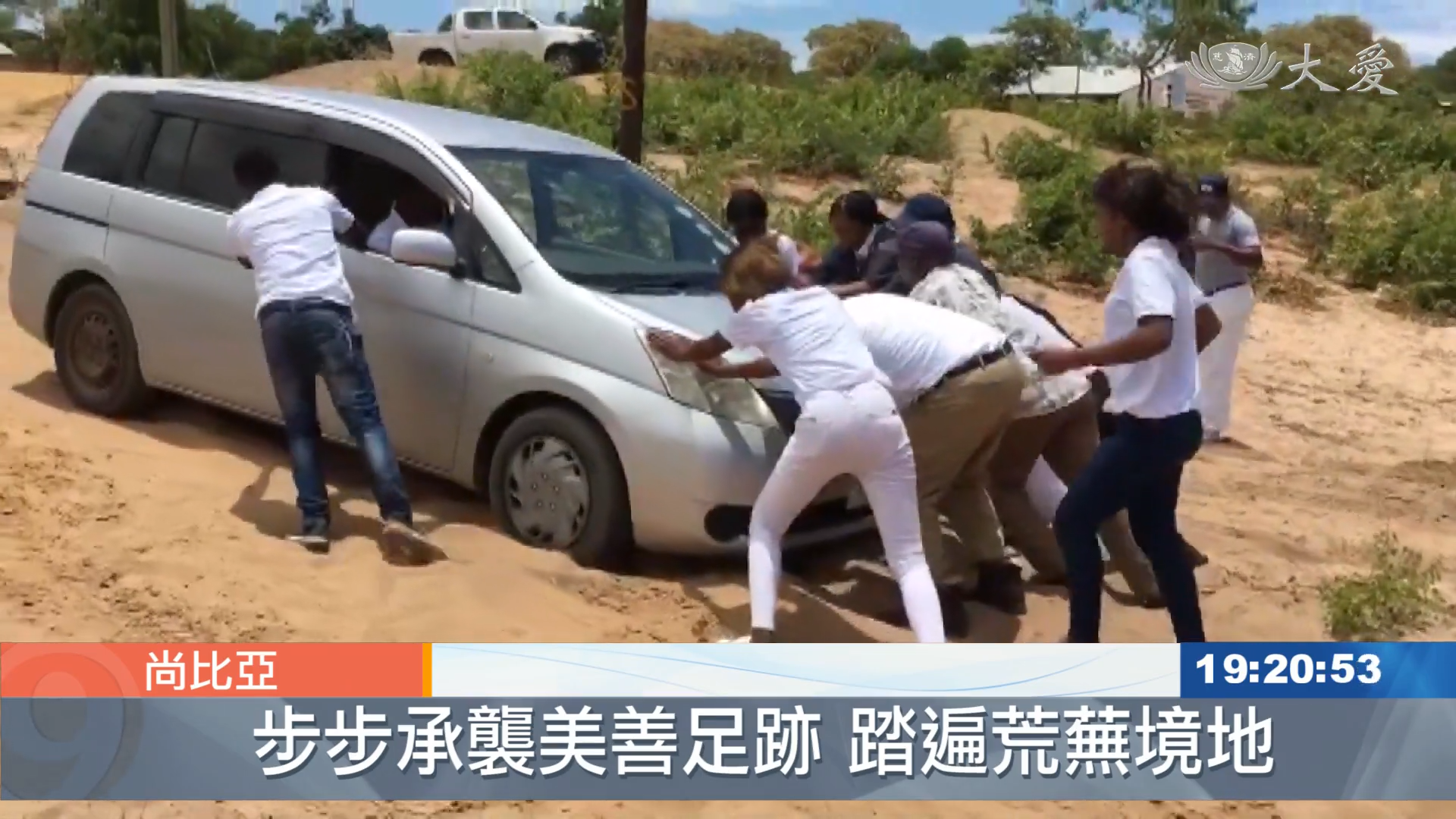 南非志工跨越千里 至尚比亞弘法傳愛1'59''
「復見諸佛般涅槃後，以佛舍利起七寶塔。」
般涅槃-大圓寂，也就是即滅。
塔是顯德之意，層層重疊顯示佛德高如塔。
為讓佛法永恆傳世，將佛舍利建塔供奉，為後代眾生做見證，讓世人知道佛陀曾來過人間。
《靜思法髓妙蓮華》第二冊 P603
塔是顯德之意，層層重疊顯示佛德高如塔。
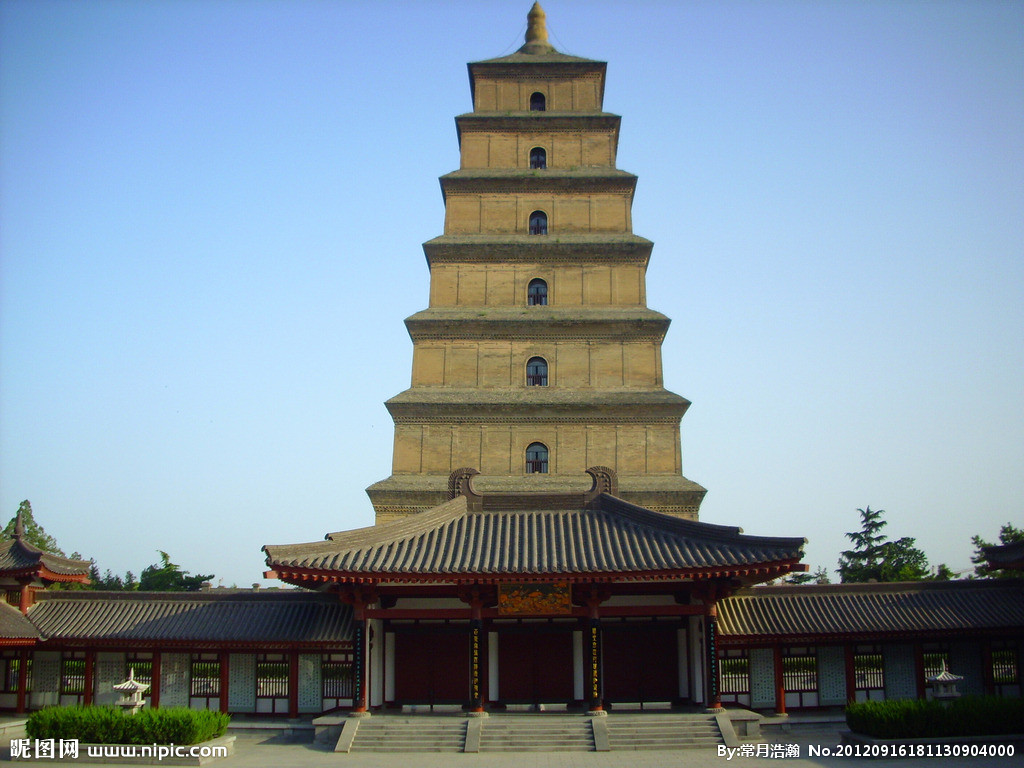 西安大雁塔
印度菩提迦耶
大正覺塔
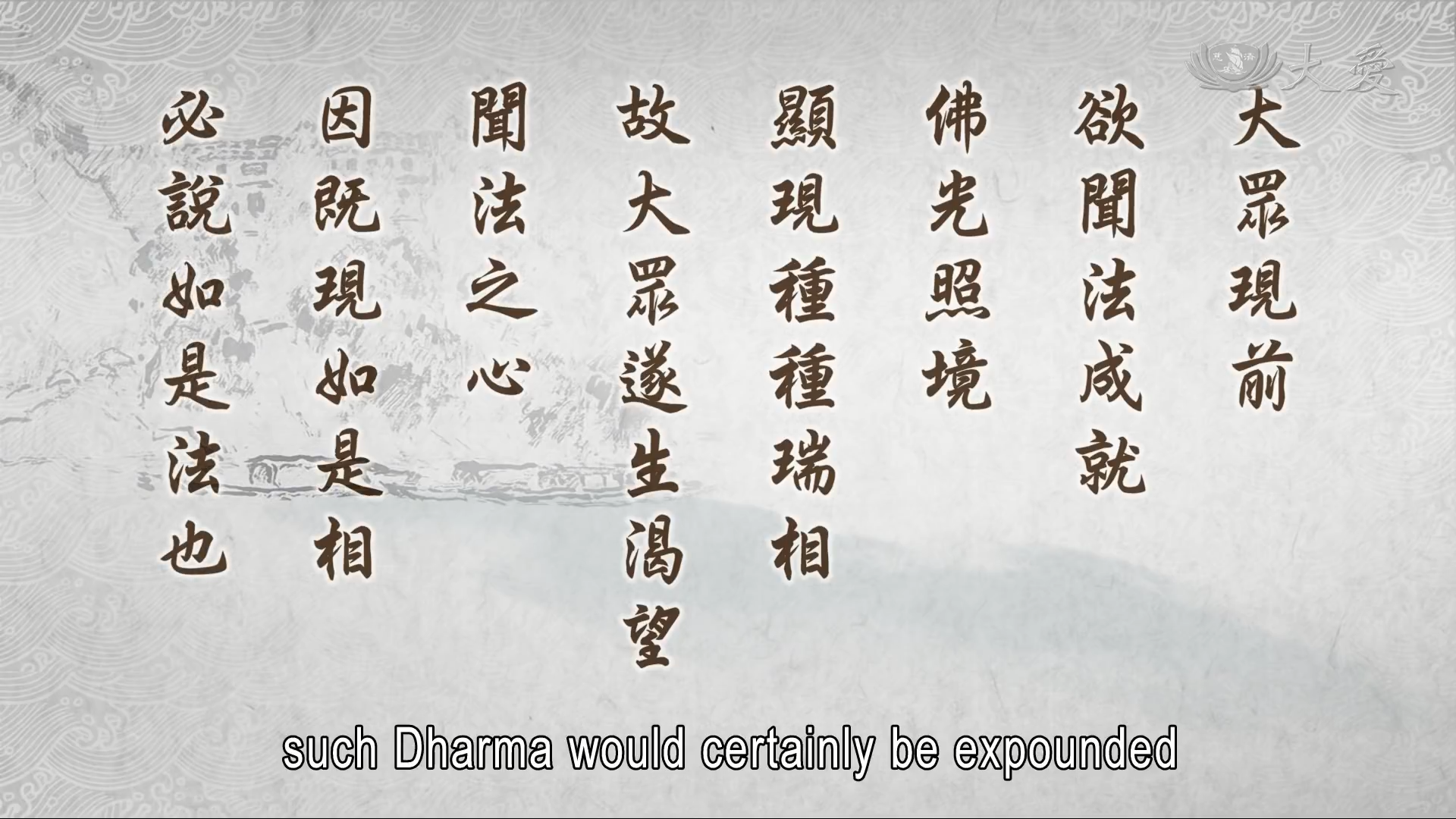 《靜思法髓妙蓮華》第二冊 P604
要用很微細的心，去體會微妙的法
佛放眉間白毫相光，讓大家知道接著要說的法，是要暢佛內心本懷。
聽法修行，要有尊重心，法才能夠入心。
若是有緣就聽，無緣就算了，或是有空就聽，沒空就放棄，這都是不生敬仰。
《靜思法髓妙蓮華》第二冊 P604
非洲本土志工的「至心敬仰佛」
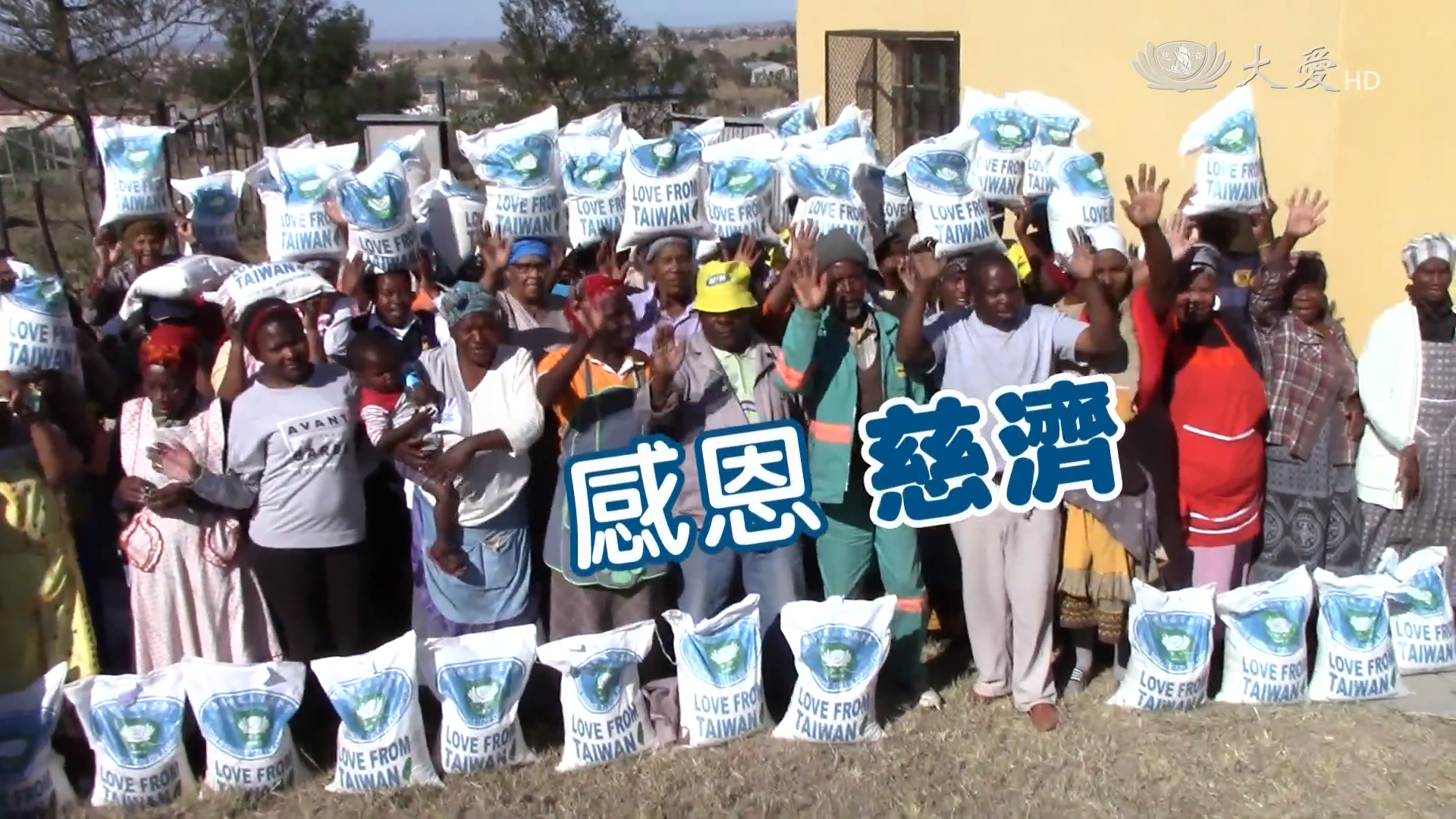 文字、語言皆不通，如何接受法？
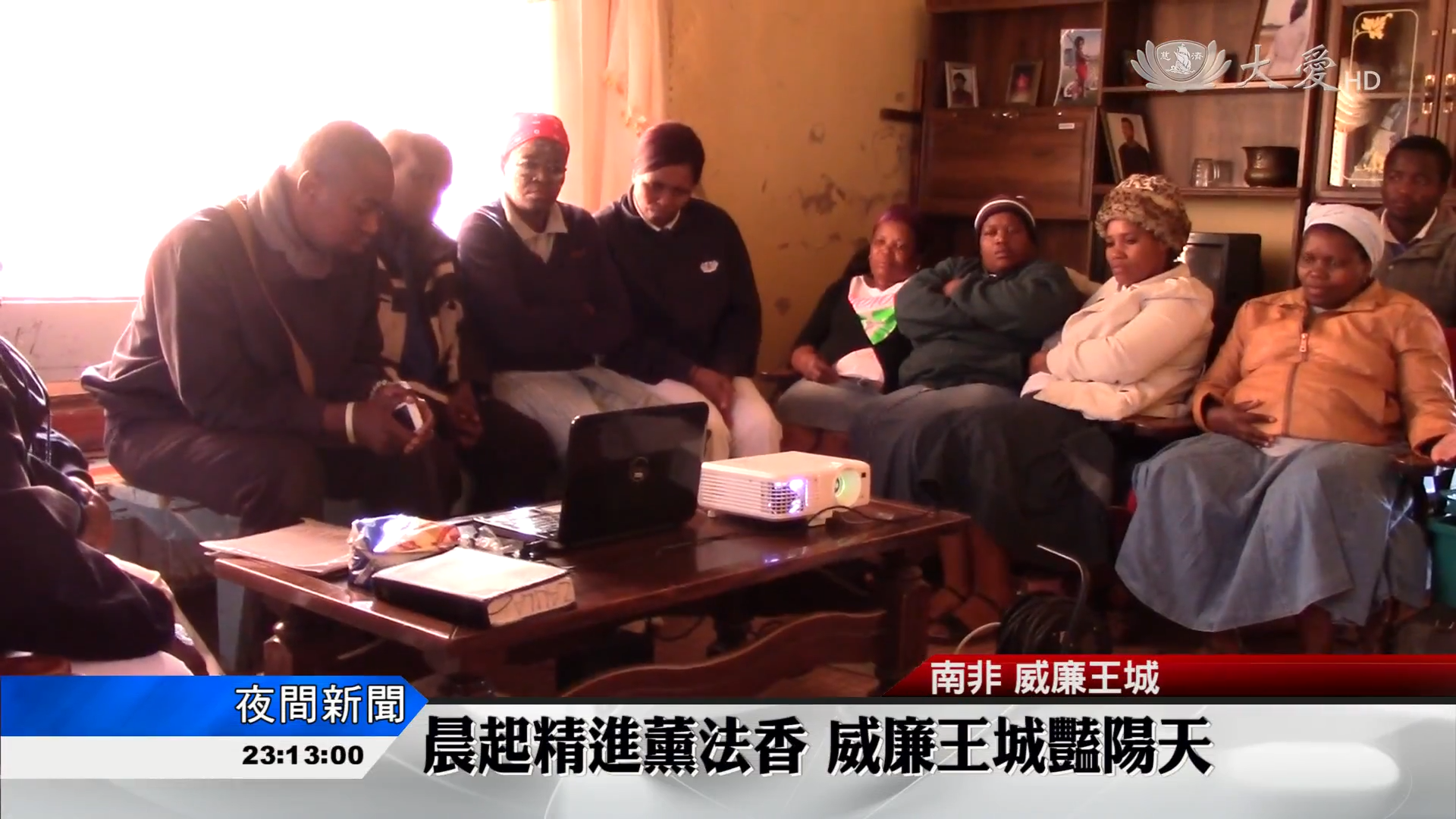 黑珍珠歌聲嘹亮 冬令發放菩薩行
1’42’’
用心與佛的心境會合
佛光中有這麼多奧秘的境界，寓意並非在顯現神通，而是描述己心與佛的心境會合，對於佛法就都能透徹了解。
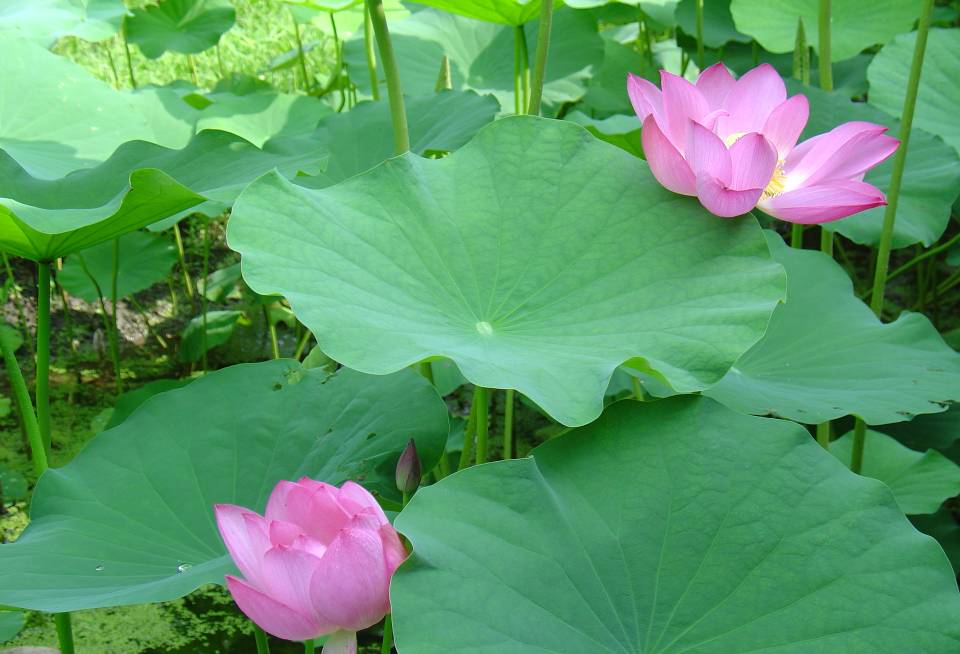 《靜思法髓妙蓮華》第二冊 P605
法傳東土緣殊勝
一、「日出東方，…先與佛光接觸的也是東方世界，代表東方世界眾生與佛陀因緣深厚。」
二、東方世界比娑婆世界更早有《法華經》。
三、佛陀借他方世界的「實況畫面」，來讓法華會眾「預習」，才能了解接下來要講的 《法華經》是甚麼？因為《法華經》是「一切世間難信之法！」
《靜思法髓妙蓮華》第二冊 P592-594
靈山法會之前，娑婆世界尚無《法華經》
佛陀在靈山法會講《法華經》之前，娑婆世界還沒有《法華經》，沒有菩薩道的修行方法，故須向東方「取經」。就如同海外慈濟人回台灣學做慈濟一樣。
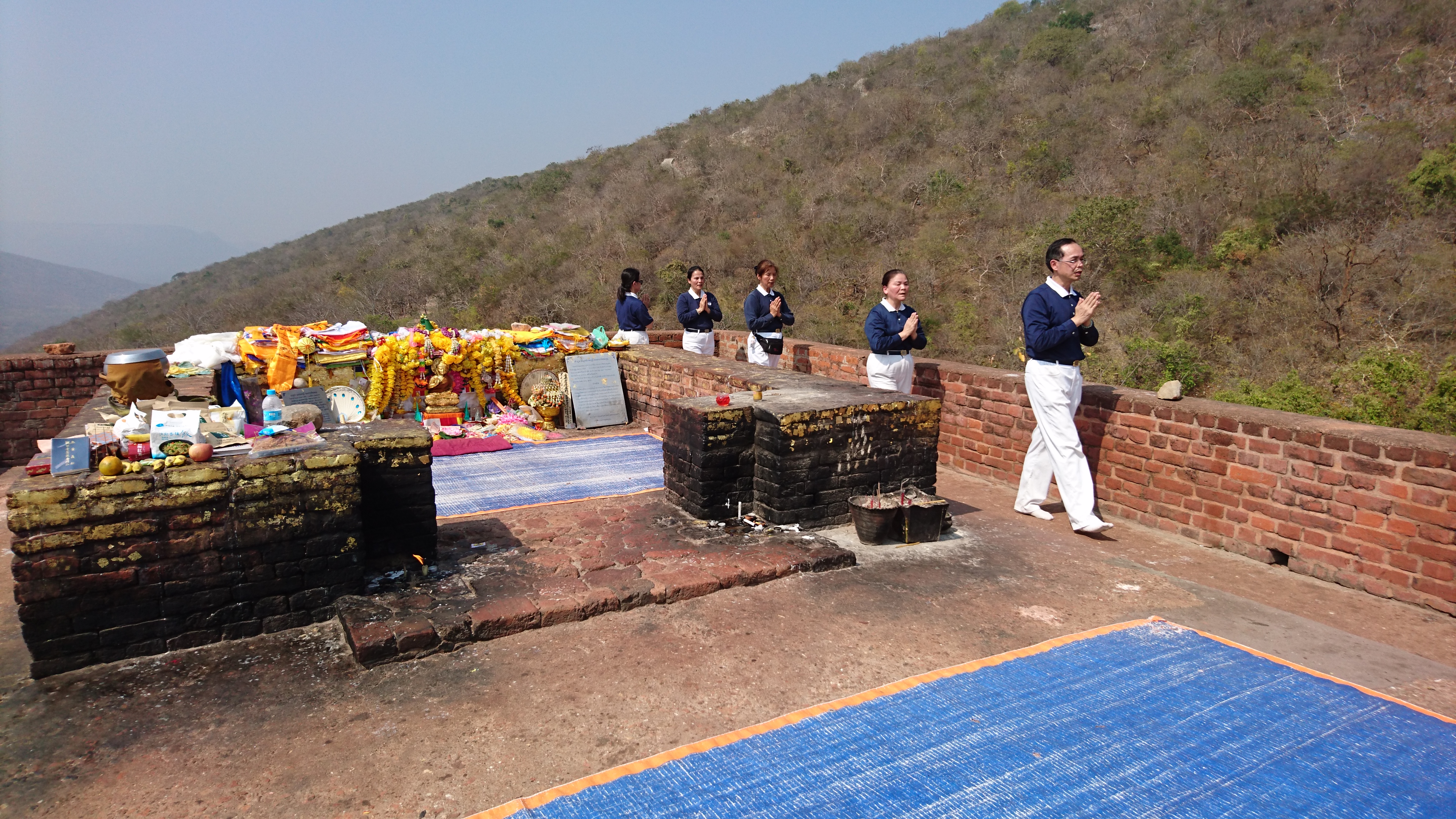 離言.法華.東方
一.離言：沒有講話，不以言語說法。
二.法華：教菩薩法，菩薩道的修行方法或要領(即六度)。
三.東方：「東方為諸佛因行之始」…「東方眾生與佛最有緣」，比較早有《法華經》，故向其學習。
《靜思法髓妙蓮華》第二冊 P587-590
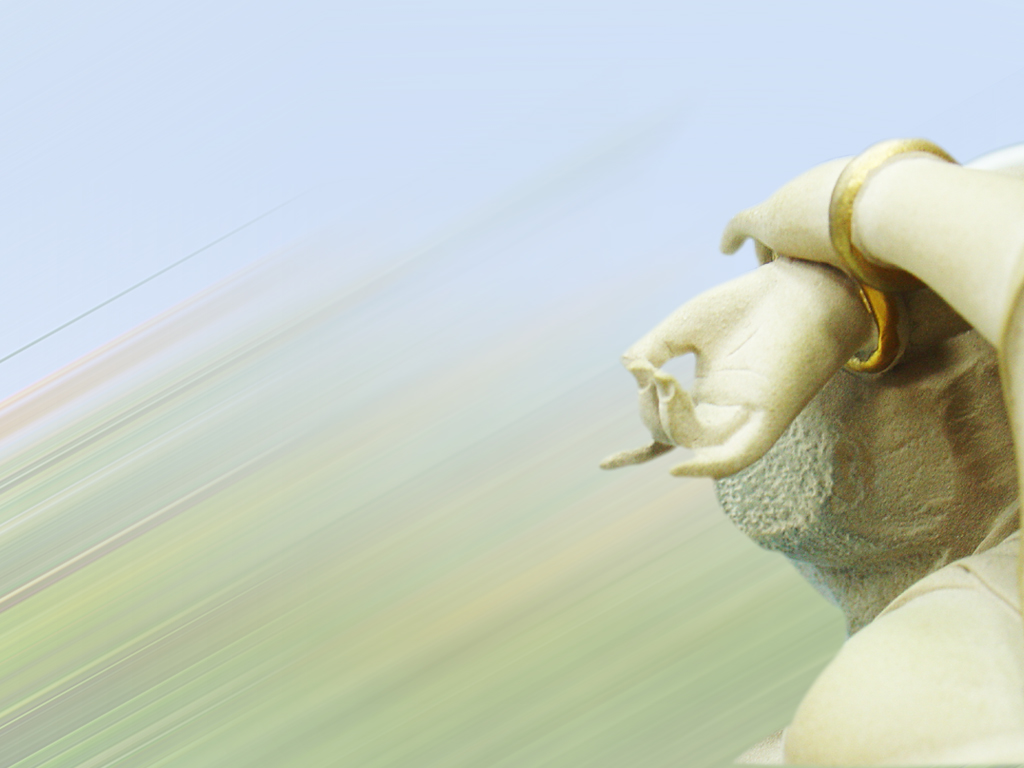 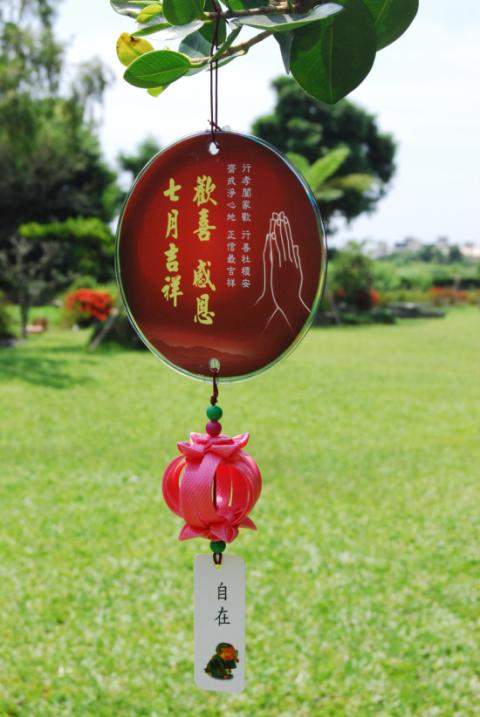 感恩祝福